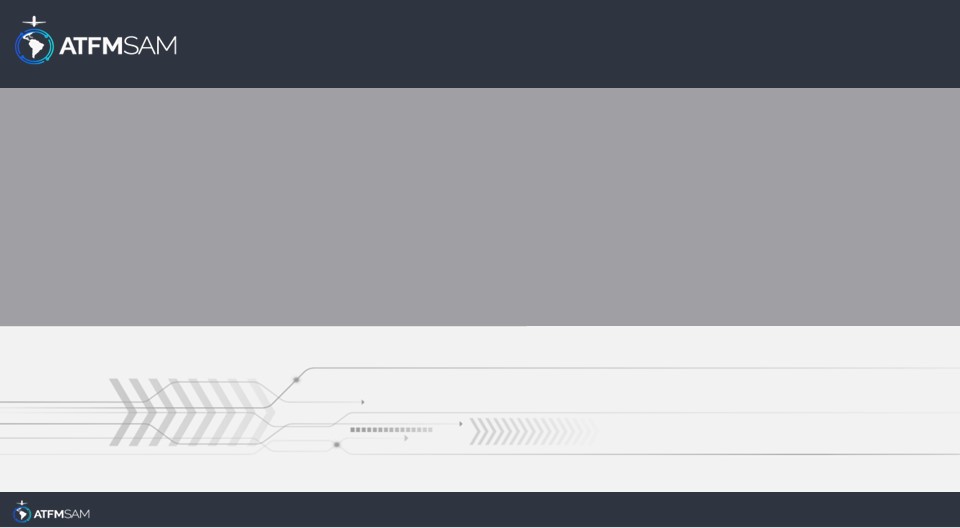 PDA - CHILE  14/08/2024
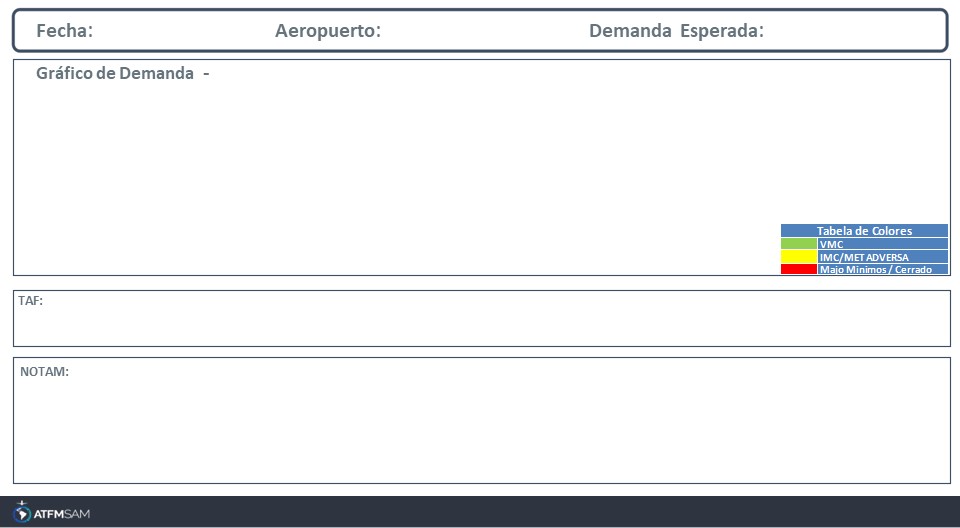 14/08/2024
SCEL
BAJA
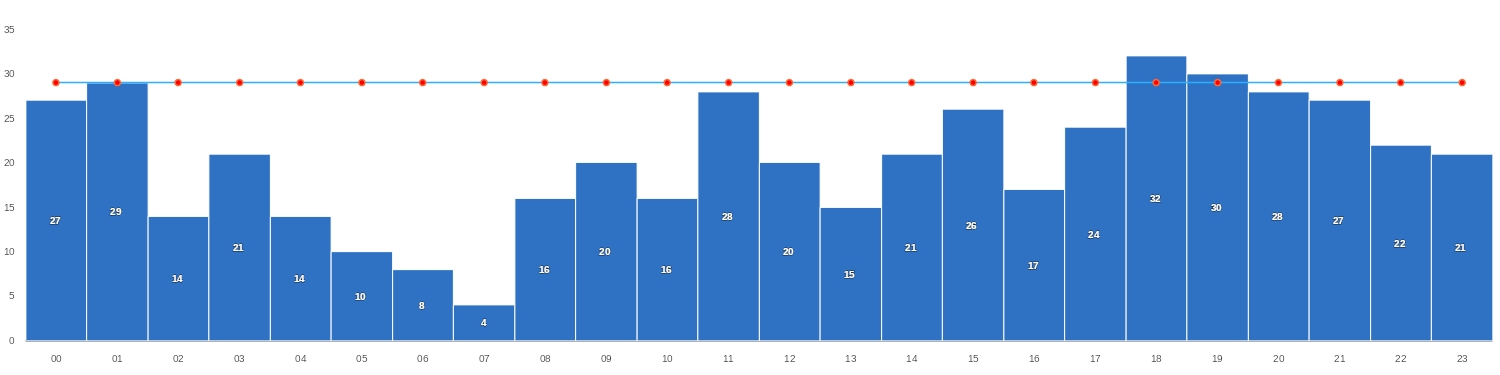 TAF SCEL 131000Z 1312/1412 VRB02KT 6000 NSC TX22/1319Z TN09/1410Z BECMG 1315/1317 17009KT CAVOK BECMG 1400/1402 16004KT TEMPO 1408/1412 3000 BR SCT008
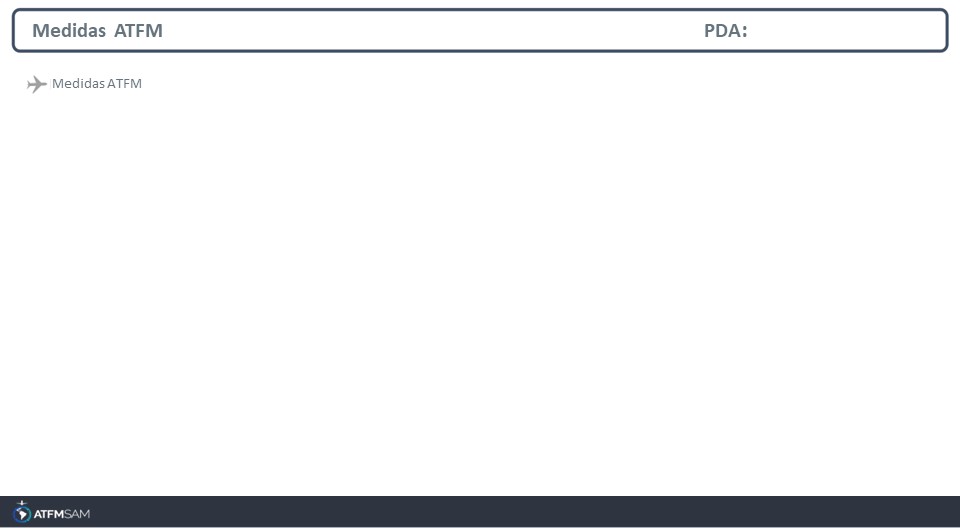 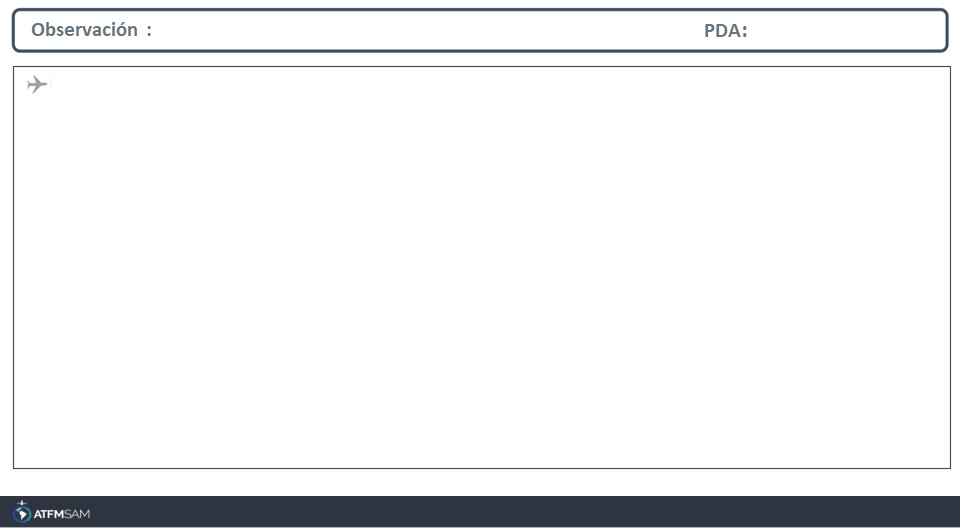 FMU-CHILEAvda. San Pablo 8381, Pudahuel.Santiago - ChileEMAIL: fmu-chile@dgac.gob.clAMHS: SCLPATFM - SCLPFMUAREDDIG ADM: 404034 - 404793REDDIG ATS: 4014Tel: ( 56 2) 2 4392000 extensión 4034 - 4793